Қазақстан Республикасының Білім және ғылым министрлігі
Дәріс 2.
Бұлттық құрылымдар
Жоспар:
1.Бұлттық құрылымдар типтері
2.Бұлттық есептеулерді пайдалану

Сабақ мақсаты: білім алушыларды бұлтты есептеулердің негізгі құрылымдарымен таныстыру

Негізгі түсініктер: бұлтты есептеу ресурстары, бұлты есептеу деңгейлері, бұлтты есептеу компоненттері, IaaS, SaaS, PaaS.
Бұлтты есептеу ресурстарының пайда болуы
Бұлтты есептеу ресурстарының пайда болуы біріккен  виртуалды машиналар ретінде пайдалануымен ерекшеленеді. 
Бұлтты есептеу икемді болып саналады, өйткені, барлық есептеу процестері  талабы бойынша ресурстарды бөлу мүмкіндігіне тәуелді. 
Ал бұл өз кезегінде белгілі бір ортақ  анықталған тапсырмадағы  нақты аппараттық ресурстарды пайдалануға  мүмкіндік береді.
Бұлтты есептеулер моделі  желі бойынша байланысқан келесі бөлімдерден тұрады:
Сыртқы: 
- бұлтқа қол жеткізу үшін пайдаланылатын клиенттік компьютерден немесе компьютерлер мен қосымшалар желісінен тұрады.
Ішкі:
-  бұл бұлттың өзі;-  қосымшаларды, компьютерлерді, сервистер бұлтын құрайтын деректер серверлері мен қоймаларды қамтиды.
Бұлттық есептеулер компоненттері (1-сурет)
1 кесте – Бұлттық есептеулер деңгейлері
Бұлттық құрылымдар. Иемдену сипаты бойынша бұлттық құрылымдар үш типке бөлінеді (2-сурет)
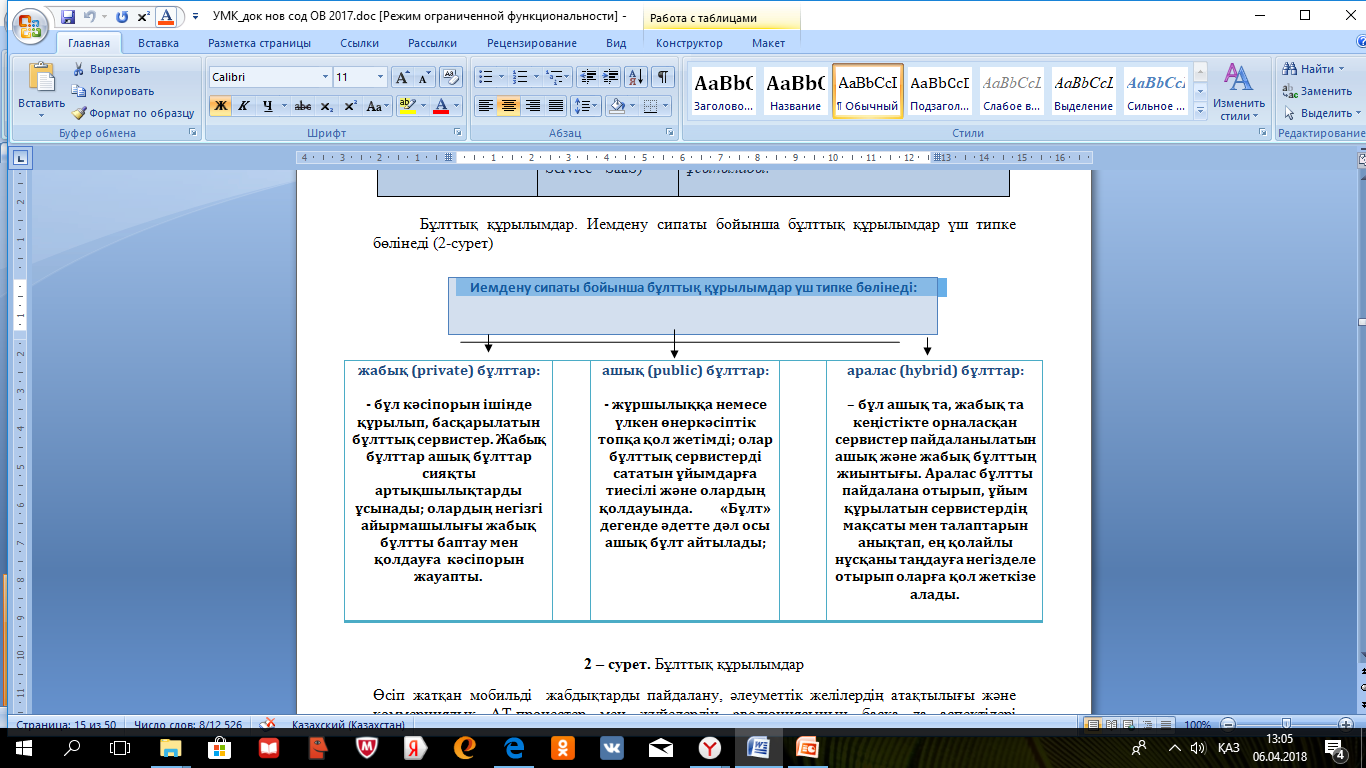 Бұлттық құрылымдар мүмкінішіліктері
Өсіп жатқан мобильді  жабдықтарды пайдалану, әлеуметтік желілердің атақтылығы және коммерциялық АТ-процестер мен жүйелердің эволюциясының басқа да аспектілері әзірлеушілер қоғамына жұмыстарды кепілдендіреді, алайда бұлтты конфигурациялау моделінің жүйелік және жүйелі процестері ұжымдық әзірлеушілерді кейбір дәстүрлі рольдерден айырады.
Бұлттық құрылымдар мүмкінішіліктері
Бұлттық есептеулерді пайдалануды жоспарлап отырғандар үшін маңызды сұрақтар қауіпсіздік пен құпиялылық болып табылады. Бұлттық есептеулер сервистерін ұсынатын компаниялар оны біледі және сенімді қорғаныссыз олардың бизнестері бұзылатындығын түсінеді. Сол үшін қорғаныс пен құпиялылық бұлттық есептеулердің барлық субъектілері үшін ең үлкен басымдылыққа ие.
Бақылау сұрақтары:
1. Бұлтты есептеулер моделі  желі бойынша байланысқан қандай бөлімдерден тұрады?
2. Бұлттық есептеулер деңгейлерін атаңыз.
3. Иемдену сипаты бойынша бұлттық құрылымдар қандай типтерге бөлінеді?